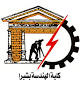 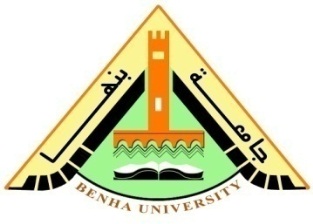 Benha University
Faculty Of Engineering at Shoubra
GEN-181
Engineering Legislations (2017/2018)
Lecture (5)
قانون تنظيم الاتصالات (ج 2)
Prepared By :
Dr. Moataz Elsherbini
motaz.ali@feng.bu.edu.eg
الباب الثالث: التراخيص والتصاريح
المادة 21:
لا يجوز إنشاء أو تشغيل شبكات اتصالات أو تقديم خدمات الاتصالات للغير (وصلات انترنت ) أو تمرير المكالمات التليفونية الدولية، أو الإعلان عن شيء من ذلك دون الحصول على ترخيص من الجهاز وفقا لأحكام هذا القانون والقرارات المنفذة له.
ومع ذلك لا يلزم الحصول على ترخيص من الجهاز لإنشاء أو تشغيل شبكة اتصالات خاصة لا تستخدم أنظمة اتصال لاسلكية ( الانتركوم مثلا ).
وتنشر القرارات الصادرة من الجهاز بشأن التراخيص في الوقائع المصرية وإحدى الصحف اليومية واسعة الانتشار وذلك على نفقة المرخص له على أن يشمل النشر جميع شروط الترخيص ( مثال : اعلان رسمي من االشركات بحصولها علي رخصه الجيل الرابع من خلال الجريده الرسميه) .
المادة 24:
دور جهاز تنظيم الاتصالات منع حدوث ممارسات احتكارية.
المادة 25:
يحدد الترخيص الصادر التزامات المرخص له  ومن ضمن تلك الالتزامات:
- نوع الخدمة والتقنية المستخدمة // مده الترخيص // الحدود الجغرافيه للتغطيه و مقاييس جودة وكفاءة الخدمة.
 الالتزام باستمرار تقديم الخدمة والإجراءات الواجبة الإتباع في حالة قطع الخدمة أو إيقافها.
تحديد سعر الخدمة وطرق التحصيل والالتزام بالإعلان عن ذلك.
إتاحة الخدمة لجمهور المستخدمين دون تمييز.
تقديم خدمات اتصالات الإغاثة والطوارئ مجانا وتوفير خدمة الدليل، وذلك كله طبقا لنوع الخدمة المرخص بها.
الالتزامات الخاصة بعدم المساس بالأمن القومي.
الالتزامات الخاصة بالقواعد الفنية المتعلقة بالسلامة الصحية والبيئية.
الإسهام في مجال البحث العلمي والتدريب..
ضمان سرية الاتصالات والمكالمات الخاصة بعملاء المرخص له ووضع القواعد اللازمة للتأكد من ذلك.
تقديم الخدمات في ظل قواعد المنافسة الحرة.
وضع نظام لتلقي الشكاوى والتحقيق فيها وإصلاح الأعطال بكفاءة.
س8 / اذكر اهم التزامات المرخص له المنصوص عليها في الترخيص الممنوح له من الجهاز القومي لتنظيم الاتصالات
المادة 26:
يحدد الجهاز الخدمات التي تعتبر أساسية في تشغيل وتقديم خدمات الاتصالات المرخص بها (كتحديد سعر للانترنت مثلا)ويتولى تحديد أسعار كل منها، ويراعى في هذا التحديد الدراسات والاقتراحات التي يقدمها طالب الترخيص إلى الجهاز.
وإذا حدد مجلس الوزراء سعر أي من هذه الخدمات بأقل من السعر الاقتصادي المعتمد لها يتم تعويض مشغلي أو مقدمي الخدمة من صندوق الخدمة الشاملة بالفروق الناتجة عن ذلك، وفي حالة عجز الصندوق يتم دعمه من الدولة بناء على عرض الوزير المختص وبالتشاور مع وزير المالية وموافقة مجلس الوزراء
المادة 27:
يحق للجهاز الموافقة للمرخص له على تشغيل أو تقديم بعض خدمات الاتصالات خلال مدد محددة بأقل من أسعارها المعتمدة (عروض الشركات )، وعلى المجلس إلغاء هذه الموافقة في حالة الإخلال بقواعد المنافسة الحرة أو بمستوى أداء الخدمة.
المادة 29:
إذا نشأ نزاع بين مقدمي الخدمات في شأن اتفاقيات الترابط المبرمة بينهم ( اسعار المكالمات فيما بينهم)، عرض هذا النزاع على الجهاز لإصدار قرار فيه وبما لا ينطوي على تمييز بين مقدمي الخدمة أو فيما يتحملونه من تكاليف الترابط، وبحيث لا يكون تجاوز التكاليف الفعلية للترابط وخدماته وتجهيزاته إلا بما يحقق عائد استثماريا معقولا ويكون القرار الصادر من الجهاز في النزاع نهائيا وملزم لكافة الاطراف
ولا يجوز التقاضي بشأن النزاع إلا بعد صدور قرار فيه من الجهاز أو مضي ستين يوما من تاريخ عرض النزاع عليه أيهما أقرب.
س9 / اذكر التصرف القانوني إذا نشأ نزاع بين مقدمي الخدمات في شأن اتفاقيات الترابط المبرمة بينهم
المادة 30:
يحظر على مقدمي أكثر من خدمة اتصالات مرخص بها دعم إحدى هذه الخدمات على حساب خدمة أخرى 
المادة 31:
لا يجوز - في جميع الأحوال - أن يتنازل المرخص له إلى الغير عن الترخيص الصادر له بإنشاء أو تشغيل الشبكات أو تقديم خدمات الاتصالات، إلا بعد الحصول على موافقة مسبقة من الجهاز وفقا للشروط التي يحددها مجلس الإدارة.
المادة 33:
للمرخص له بإنشاء شبكة للاتصالات، الاتفاق مع مرخص له أخر على استخدام مسارات شبكته بمقابل عادل يتفقان عليه ( مثال : استخدام شركه اتصالات مصر لابراج الشركات الاخري في بدايتها).
فإذا تعذر الاتفاق ولم يكن هناك بديل أخر يعرض الأمر على الجهاز لإصدار قرار نهائي في هذا الشأن.
المادة 34:
يجوز - عند الحاجة - للمرخص له بإنشاء شبكة اتصالات أو بتقديم خدمة اتصالات استخدام مكونات شبكة ( مثال : وضع اجهزه الانترنت في السنترالات ) خاصة بمرخص له أخر، وذلك وفقا لما يتفقان عليه من قواعد وبمقابل عادل.
المادة 35:
للمرخص له بإنشاء شبكة اتصالات ـ وفى الحدود التي يتطلبها هذا الإنشاء - الحق في مد كابلات أو موصلات أرضية أو هوائية أو إقامة أعمدة أو أبراج أو تركيبات على الطرق والشوارع والميادين العامة أو الممرات المائية وخطوط السكك الحديدية، وذلك بعد الحصول على ما يلزم من الموافقات والتراخيص والتصاريح من القوات المسلحة والجهات المختصة مع مراعاة المعايير والاشتراطات البيئية والصحية قبل البدء في تلك الأعمال، ويسري ذلك على صيانة هذه المنشآت أو تعديل مساراتها.
المادة 36:
يلتزم المرخص له باتخاذ جميع التدابير اللازمة لحماية المنشآت والمرافق القائمة أثناء قيامه بإنشاء أو صيانة أو تعديل شبكته، كما يلتزم بإعادة الشيء إلى أصله على نفقته وبأداء تعويض مناسب عما يقع من إتلاف أو أضرار بأي من تلك المنشآت أو المرافق.
المادة 38:
يصدر بتقرير صفة المنفعة العامة لمشروعات الاتصالات (سواء حكوميه او خاصه )، ونزع ملكية العقارات اللازمة لها قرار من رئيس الجمهورية بناء على عرض الوزير المختص.
المادة 39:
لا يجوز لمالك العقار أو حائزه أو لكل ذي شأن فيه الاعتراض دون مبرر مشروع على إقامة التركيبات والتوصيلات اللازمة لإدخال خدمات الاتصالات لشاغلي العقار(مثال تركيب بوكس تليفونات ارضيه في واجهه عقار )، ويسرى ذلك على جميع الأعمال اللازمة للصيانة أو تشغيل هذه التركيبات والتوصيلات مع مراعاة الالتزام بقواعد السلامة الإنشائية والصحية والبيئية.
المادة 40:
يجوز بالاتفاق بين المرخص له وصاحب تقرير حق الانتفاع بالعقار، لقاء مقابل عادل يتضمنه الاتفاق، إقامة منشآت أو تركيب توصيلات مرخص بها لإحدى شبكات أو خدمات الاتصالات أو الخدمات الإذاعية المسموعة والمرئية وذلك داخل العقار أو في علوه أو سفله على ألا يكون من شأن ذلك الإضرار بسلامة العقار أو العقارات الملاصقة أو المجاورة له أو بصحة شاغليها. ( تأجير اسطح العمارات لتركيب الشبكات )
ويوقف تنفيذ الأعمال المشار إليها في حالة إقامة دعوى قضائية في شأنها وذلك لحين صدور حكم قضائي نهائي فيها.

المادة 42:
يجب ترك مسافة خالية من المباني حول مراكز إرسال الإذاعة والتليفزيون في دائرة مركزها صاري برج الإرسال لا يقل نصف قطرها عن مرة ونصف من ارتفاع الصاري أو البرج وذلك مع عدم الإخلال بحق المتضرر في التعويض.
المادة 44:
يحظر استيراد أو تصنيع أو تجميع أي معدة من معدات الاتصالات إلا بعد الحصول على تصريح بذلك من الجهاز، وطبقا للمعايير والمواصفات المعتمدة منه.
ويجب على الجهاز الحصول على موافقة من القوات المسلحة وهيئة الأمن القومي ووزارة الداخلية، قبل قيامه بالاستيراد أو التصنيع أو التجميع أو الحيازة أو الاستخدام لحسابه وقبل منحه تصاريح بذلك لوحدات الجهاز الإداري للدولة من وزارات ومصالح وأجهزة ووحدات الإدارة المحلية والهيئات والشركات بكافة أنواعها والأفراد وغيرها، وذلك بالنسبة لمعدات الاتصالات التي يصدر بتحديدها قرار من وزير الدفاع بالتنسيق مع أجهزة الأمن القومي.
ولا تسري أحكام الفقرة الأولى على المعدات المستخدمة في البث الإذاعي والتليفزيوني الخاص باتحاد الإذاعة والتليفزيون ، وذلك مع مراعاة حصول الاتحاد على الموافقة المنصوص عليها في الفقرة الثانية، وفق الأحكام المقرر بها.
المادة 45:
يجوز إدخال أجهزة الاتصالات الطرفية من الأنواع المعتمدة من جهاز تنظيم الاتصالات وأجهزة الاستقبال الإذاعي والتليفزيوني المعتمدة من اتحاد الإذاعة والتليفزيون إذا كانت بصحبة قادم من الخارج بغرض الاستخدام الشخصي، وذلك دون الحصول على تصريح من الجهاز.
ولا يسري حكم الفقرة السابقة على باقي أجهزة الاتصالات اللاسلكية عدا الأنواع التي يحددها الجهاز بعد الحصول على موافقة من القوات المسلحة وأجهزة الأمن القومي.
المادة 46:
يحظر استيراد أجهزة اتصالات طرفية مستعملة بغرض الاتجار.
المادة 47:
لمشغلي شبكات الاتصالات العامة المرخص لهم - بعد الحصول على موافقة من الجهاز - منع توصيل الخدمة لأجهزة طرفية إذا ثبت أنها أحدثت ضررا بالشبكة المرخص بها.
المادة 48:
يحدد الجهاز قواعد وإجراءات اعتماد أي طراز من الأجهزة وإصدار التصاريح الخاصة باستيراد وتصنيع واستخدام أجهزة ومعدات الاتصالات والاتجار فيها وتسويقها والشروط اللازمة للحصول على هذه التصاريح ومدتها والمقابل المقرر لها.
ويقوم الجهاز بإصدار التصريح أو رفض إصداره خلال مدة لا تجاوز تسعين يوما من تاريخ تسلمه جميع المستندات اللازمة لإصدار التصريح.
وعلى مستوردي أو مصنعي أو مستخدمي أو حائزي أجهزة ومعدات الاتصالات والمتاجرين فيها من التي يستلزم القانون الترخيص بها لممارسة الأنشطة المنصوص عليها في الفقرة الأولى من هذه المادة، أن يوافقوا أوضاعهم عن طريق قيامهم بالحصول على التصاريح اللازمة من الجهاز خلال ستة أشهر من تاريخ العمل بهذا القانون.
المحاضرة القادمة (بعد الميدتيرم)
استكمال مناقشة قانون تنظيم الاتصالات (ج3)
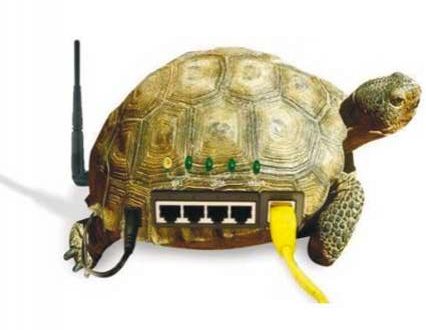 Dr. Moataz Elsherbini
motaz.ali@feng.bu.edu.eg
Thank You